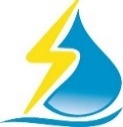 IRSEA
Instituto Regulador dos Serviços de Electricidade e de Água
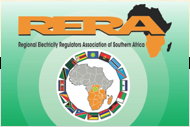 9.ª Conferência Anual da RERA/9º RERA Annual Conference
Transição para as Energias Limpas e Renováveis/Making Transition to Clean and Renewable Energy
Palmeiras Suites Hotel, 14 – 15 de December 2022, Luanda - Angola
Panel I
Desenvolvimento das Energias Renováveis em Angola/Development of Renewable Energies in Angola
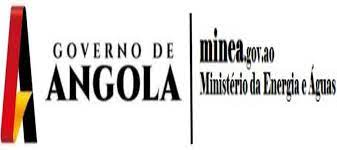 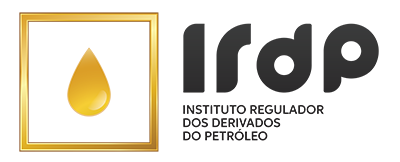 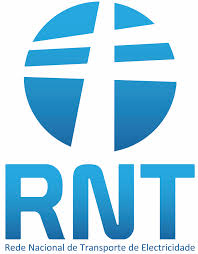 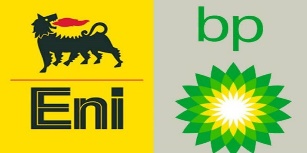 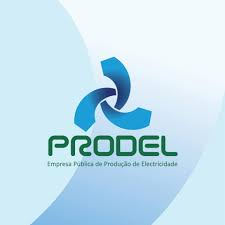 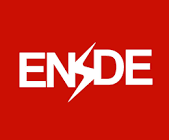 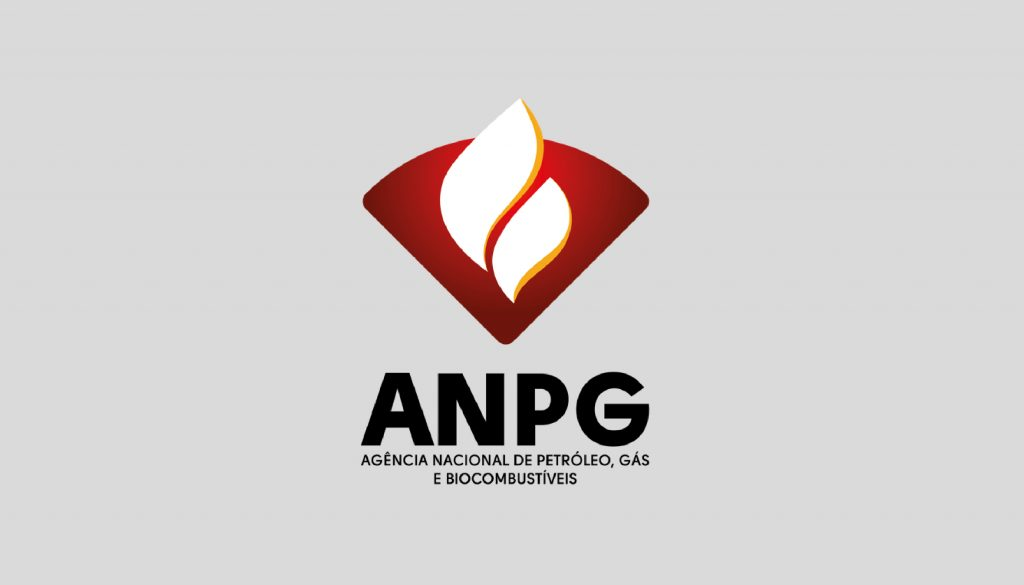 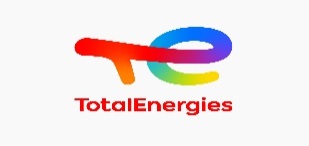 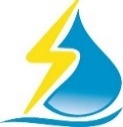 9º Conferência Anual da RERA
Transição para as Energias Limpas e Renováveis
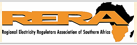 IRSEA
Biografia/Biography
Nome/Name: Marino Bulles
Foto/Picture
Empresa/company: IRSEA – INSTITUTO REGULADOR DOS SERVIÇOS DE ELECTRICIDADE E DE ÁGUA
Posição/Position: Chefe do Departamento Técnico-Jurídico
Trajectória Profissional/Career Path:
Técnico Superior – Jurista - no Gabinete de Assessoria Jurídica do IRSE – Instituto Regulador do Sector Elétrico – 2014/2015;
Coordenador do Domínio de Assessoria Jurídica e de Intercâmbio no IRSEA – Instituto Regulador dos Serviços de Electricidade e de Água – 2015/2017;
Fez parte dos seguintes Grupos de Trabalho:
Grupo de Trabalho que elaborou a Proposta de Alteração a Lei Geral de Electricidade de Angola;
Grupo de Trabalho de elaboração, preparação, revisão e adequação dos Regulamentos da Lei de Alteração da Lei Geral de Electricidade de Angola e demais Regulamentos para o Sector Eléctrico;
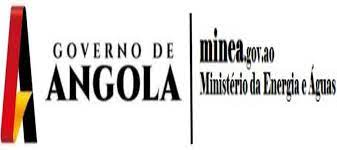 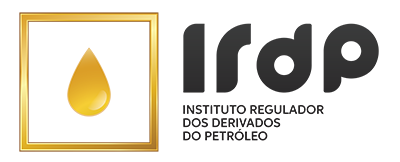 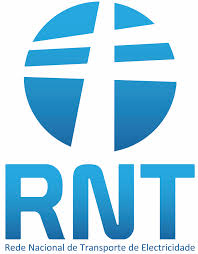 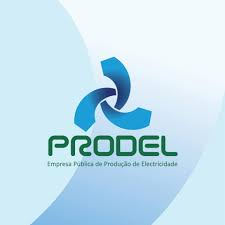 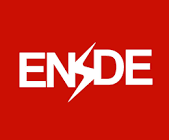 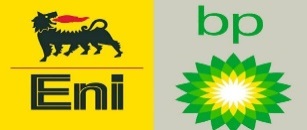 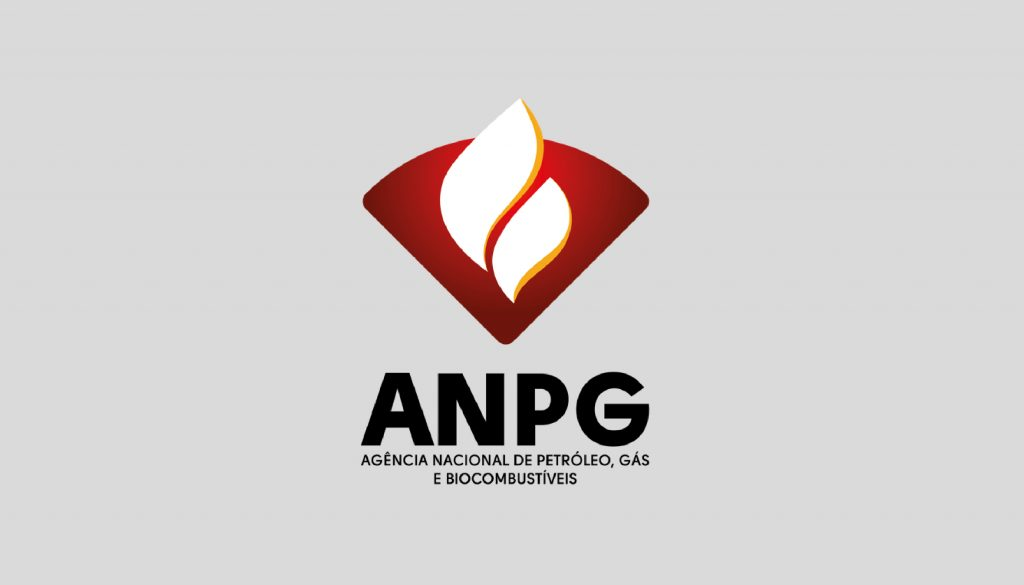 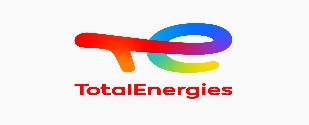 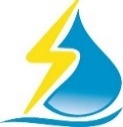 IRSEA
Instituto Regulador dos Serviços de Electricidade e de Água
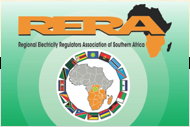 9.ª Conferência Anual da RERA/9º RERA Annual Conference
Transição para as Energias Limpas e Renováveis/Making Transition to Clean and Renewable Energy
Palmeiras Suites Hotel, 14 – 15 de December 2022, Luanda - Angola
Energias Renováveis e os Avanços Regulatórios no Sector Eléctrico Angolano
Marino Bulles, Chefe do Departamento Técnico-Jurídico - IRSEA
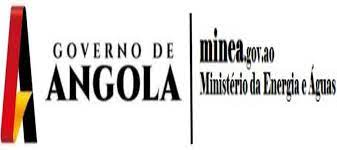 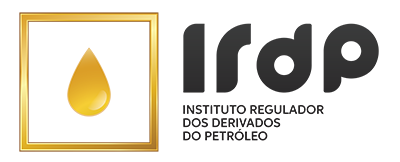 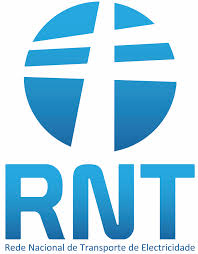 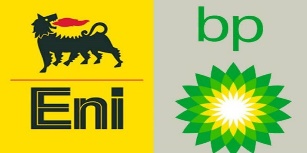 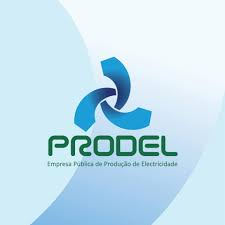 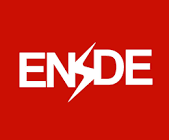 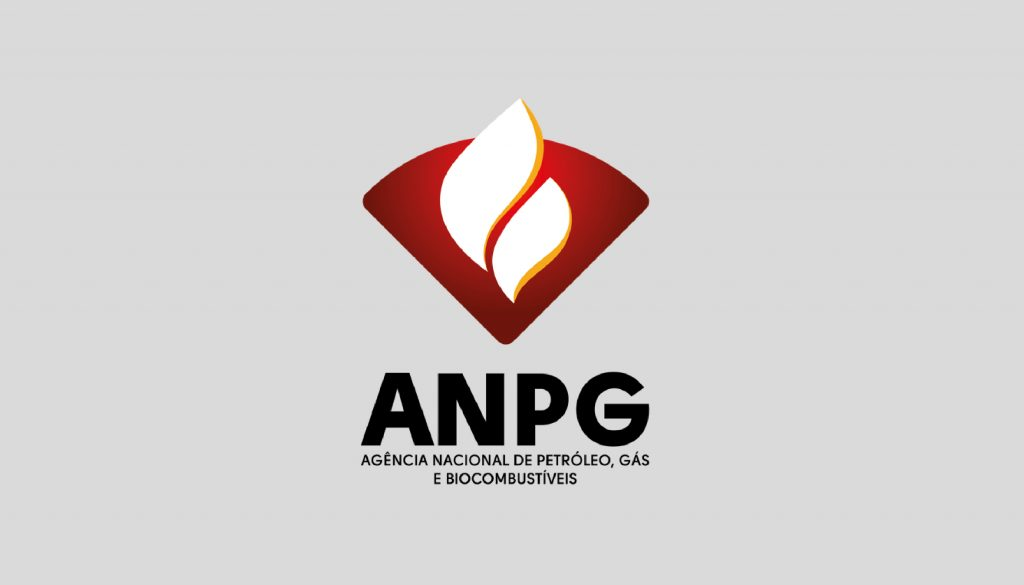 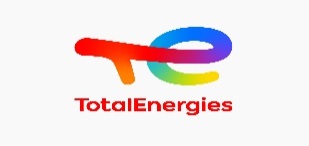 9.ª Conferência Anual da RERA
Transição para as Energias Limpas e Renováveis
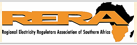 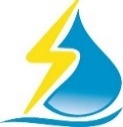 IRSEA
Agenda
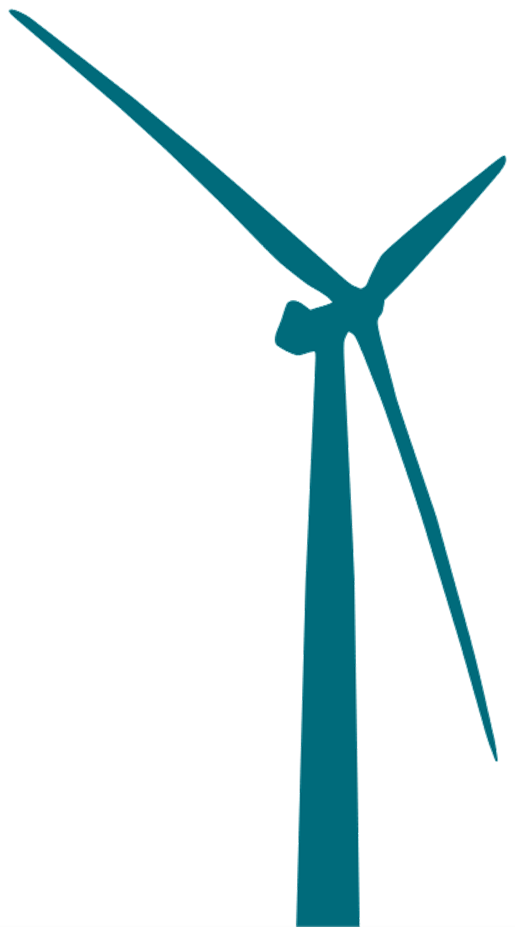 1. Visão Geral Angola 2025 – ESTRATÉGIA PARA AS NOVAS RENOVÁVEIS
2. Ambiente Institucional
O Papel do Regulador
Modelo institucional
Modelo de mercado
3. Ambiente Legislativo em Angola
Incentivos/ obstáculos
4. Directrizes Produção Vinculada Renovável
5. Produção Vinculada Renovável em Sistemas Isolados
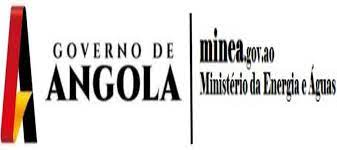 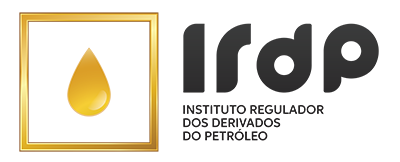 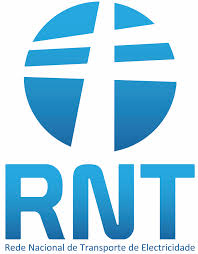 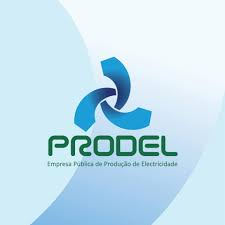 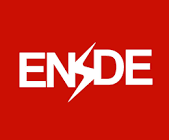 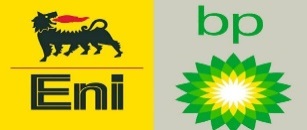 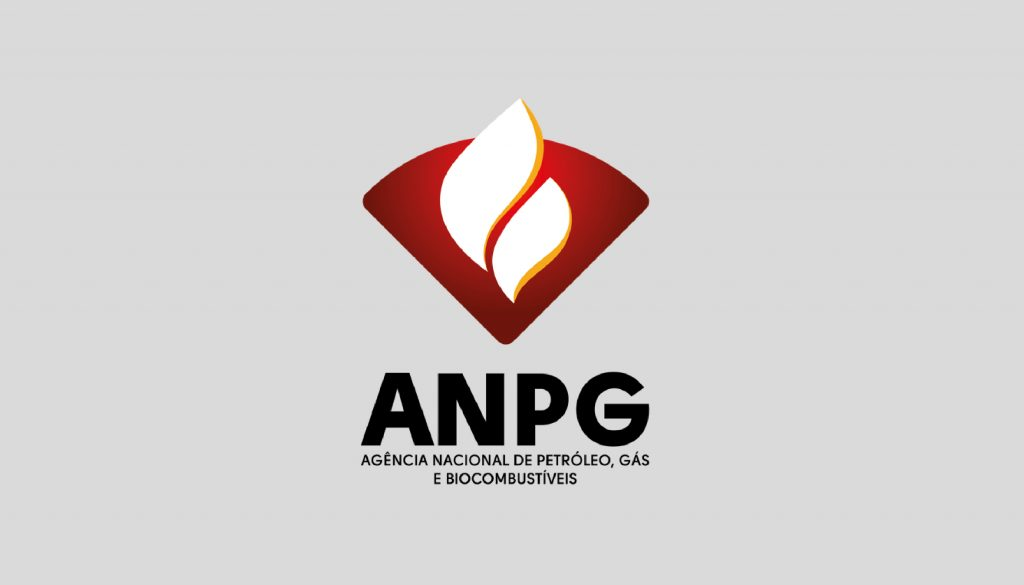 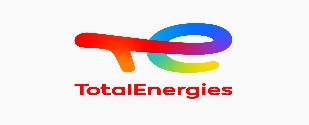 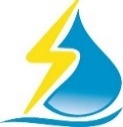 9.ª Conferência Anual da RERA
Transição para as Energias Limpas e Renováveis
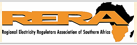 IRSEA
Visão Geral Angola 2025
ESTRATÉGIA PARA AS NOVAS RENOVÁVEIS
São estabelecidos 3 objectivos estratégicos para as novas energias renováveis com vista a responder aos principais desafios identificados:
OBJECTIVO ESTRATÉGICO 1: Melhorar o acesso a serviços de energia nas zonas rurais com base em energias renováveis
OBJECTIVO ESTRATÉGICO 2: desenvolver o uso das novas tecnologias renováveis ligadas à rede, fomentando a criação de novos mercados e a redução das assimetrias regionais
OBJECTIVO ESTRATÉGICO 3: promover e acelerar o investimento público e privado nas novas renováveis.
Para acelerar o investimento em novas energias renováveis importa definir regras claras ao nível da regulamentação, estabelecer incentivos e regimes fiscais favoráveis ao investimento
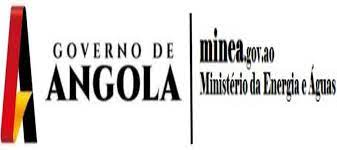 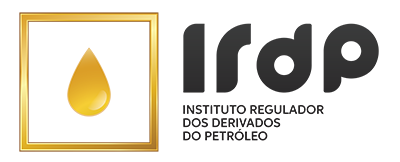 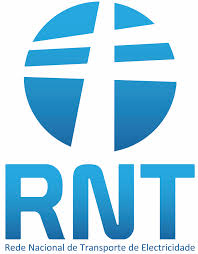 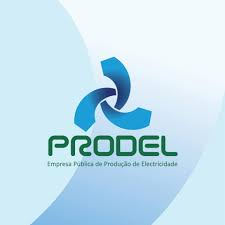 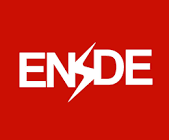 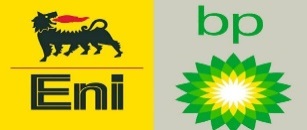 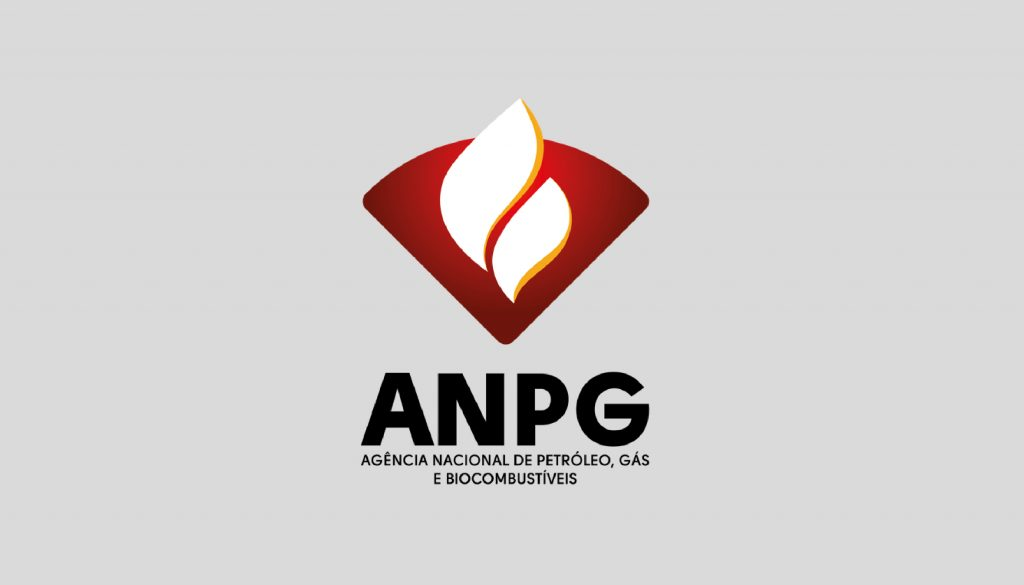 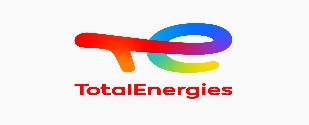 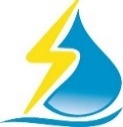 9.ª Conferência Anual da RERA
Transição para as Energias Limpas e Renováveis
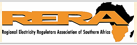 IRSEA
Ambiente Institucional – O  Papel do Regulador
Os Reguladores são geralmente organismos independentes que mediante a publicação  de regulamentos,  monitorização e aplicação de penalizações ou bonificações, pretendem alcançar objectivos alinhados à politica energética dos seus governos.
O que significa para o sector eléctrico?
Assegurar a competitividade, concorrência e equidade no mercado
Assegurar a não-discriminação e igualdade de oportunidades entre agentes públicos e privados
Garantir a transparência no sector e controlo sobre as actividades reguladas 
Garantir o fornecimento de energia com fiabilidade, qualidade e segurança
Exercer papel moderador e a defesa do consumidor 
Integração com o meio ambiente (desenvolvimento de renováveis, redução C02)
Desenvolvimento tecnológico
Principais objectivos dos Reguladores
PROTEGER O CONSUMIDOR
GARANTIR A LIVRE CONCORRÊNCIA
PROPORNORMAS E 
REGULAMENTOS
REMEDIAR FALHAS DE MERCADO
IMPOR OBRIGAÇÕES DE SERVIÇO PÚBLICO
EXERCER PAPEL DE MEDIAÇÃO
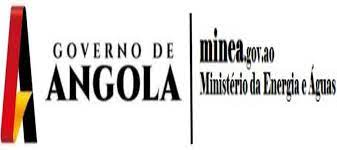 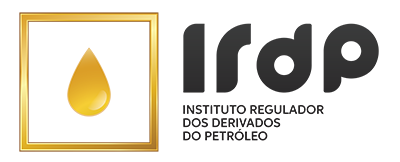 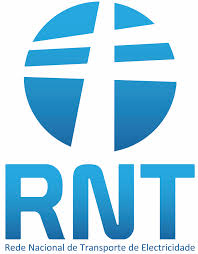 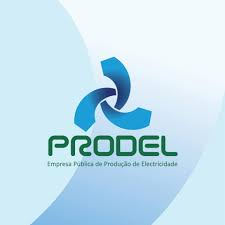 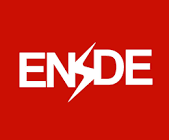 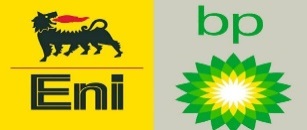 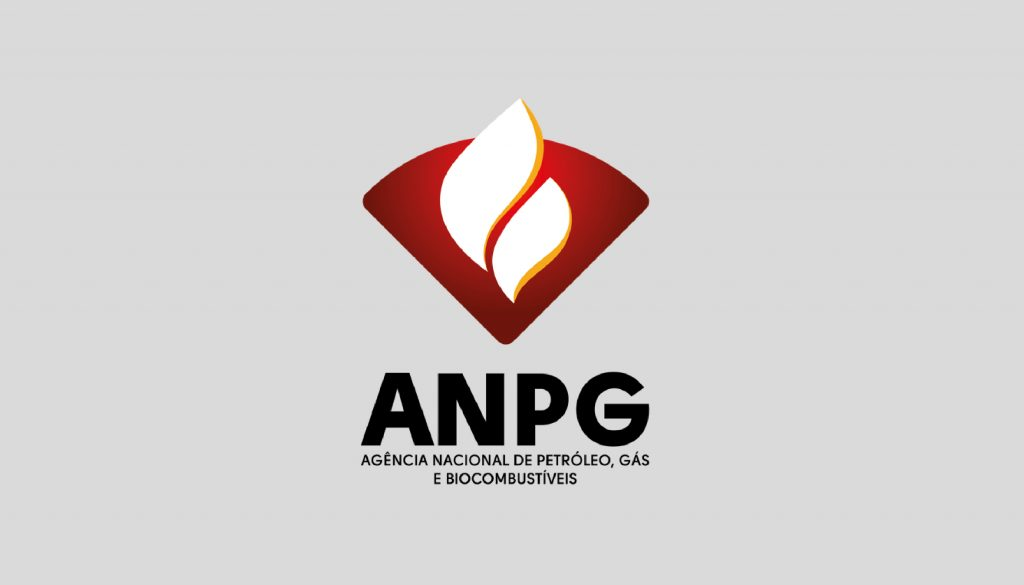 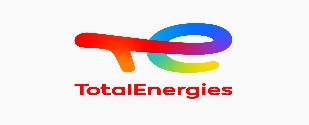 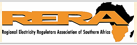 9.ª Conferência Anual da RERA
Transição para as Energias Limpas e Renováveis
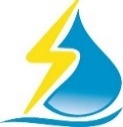 IRSEA
Ambiente Institucional – Modelo Institucional e Agentes do Mercado
Presidência da República
Políticas
MINEA – Ministério da Energia e Águas
Instituto Regulador dos Serviços de Electricidade e de Água
Regulação supervisão e fiscalização
Planeamento
Agentes
Institucionais
ERSEA
RNT – Rede Nacional de Transporte
Operador do mercado - RNT
PRODEL
ENDE
Operador da Rede
RNT
Distribuição Pública e Privada
Segmentos Actividade
Geração Pública e Privada
Comercialização
Transmissão
Clientes Finais / Consumidores
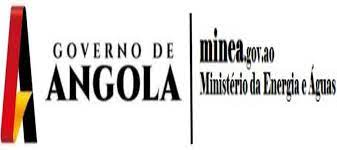 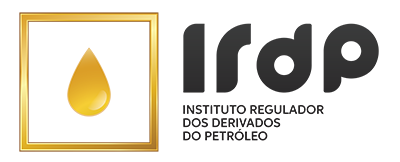 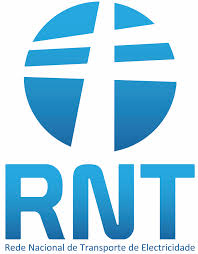 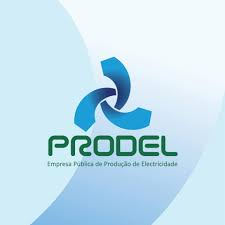 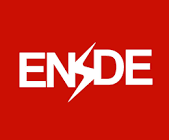 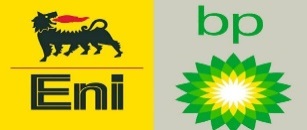 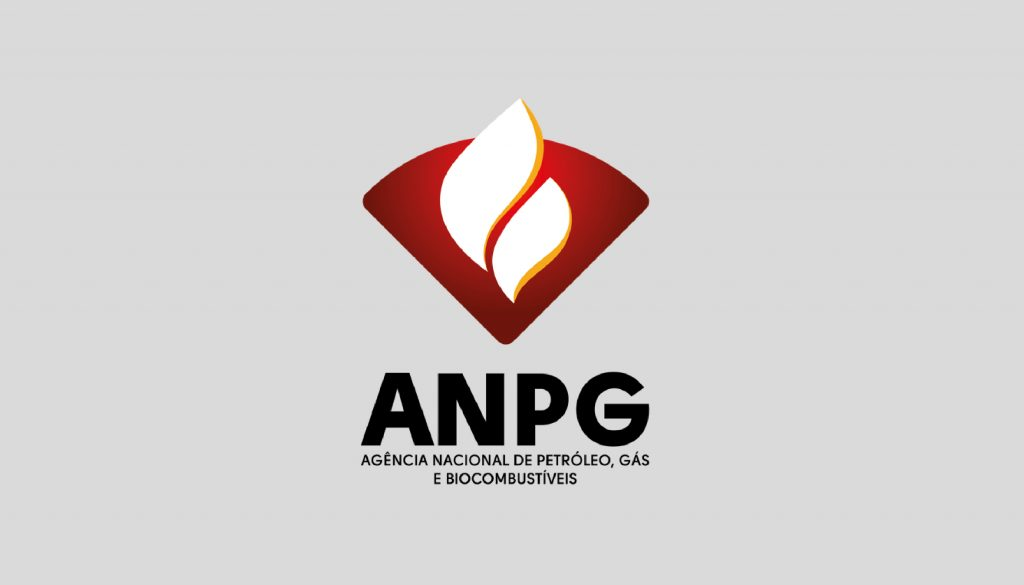 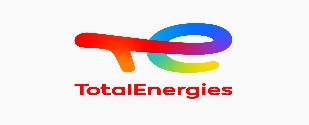 7
9.ª Conferência Anual da RERA
Transição para as Energias Limpas e Renováveis
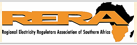 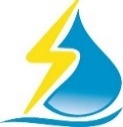 IRSEA
Ambiente Institucional – Modelo Mercado
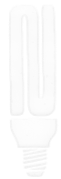 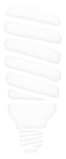 MODELO

MERCADO
Produção e facturação da  energia fornecida ao Comprador Único
IRSEA
Distribuição e facturação aos clientes de AT , MT e BT
Regulação Técnica
Transporte e facturação da energia fornecida à Distribuição
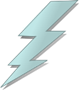 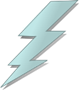 FLUXO DE FORNECIMENTO DE ENERGIA
Regulação Económica
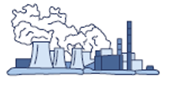 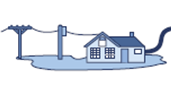 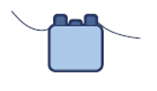 Produção Pública e Privada
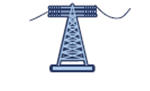 Transporte
(Comprador Único)
Distribuição
Pública e Privada
Clientes
AT
MT
BT Pré-pagamento
BT Pós-pagamento
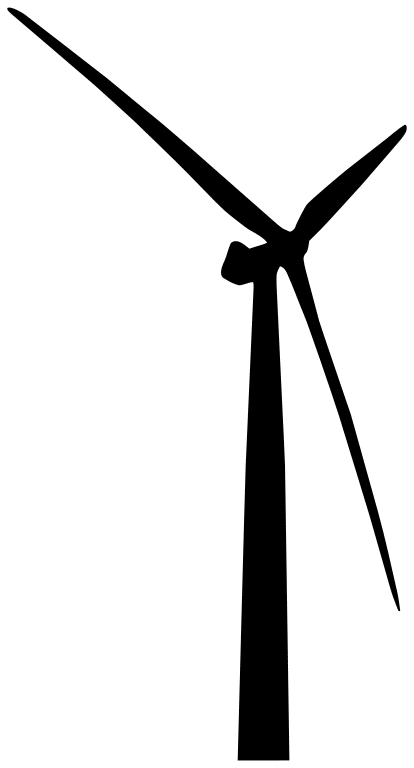 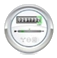 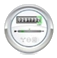 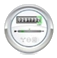 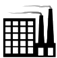 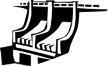 Preços
CAEs
Tarifa
Uniforme
Tarifa Uniforme
Regulada
FLUXO DE PAGAMENTOS - REMUNERAÇÃO AGENTES
Operador de Mercado paga aos produtores
Clientes pagam ao Distribuidor
Distribuidor paga ao Operador de Mercado
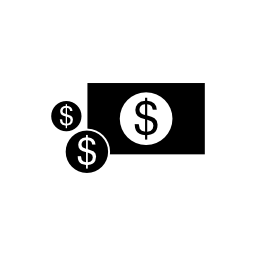 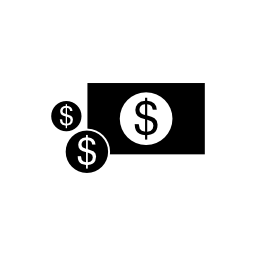 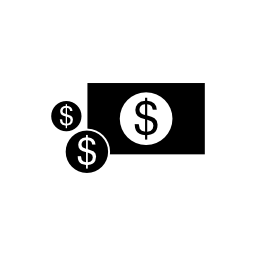 OM opera fundo de compensação e paga aos Distribuidores diferencial
8
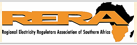 9.ª Conferência Anual da RERA
Transição para as Energias Limpas e Renováveis
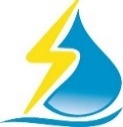 IRSEA
Ambiente Legislativo
A alteração da Lei Geral de Electricidade aprovada em 2015 estabeleceu o principio
para o fomento das Energias Renováveis, visando assegurar:
Lei Geral de Electricidade (LGE)
Lei nº 14-A/96, de 31 de Maio
Igualdade de tratamento e oportunidade
A atribuição de vantagens económicas
Com base na alteração  da  Lei  Geral  de Electricidade foram definidos um  conjunto  de
Regulamentos   complementares  entre  eles o do  regime  jurídico  das   Actividades  de 
Produção, Transporte, Distribuição e Comercialização que introduz o  regime  especifico
Para o fomento das Energias Renováveis no ordenamento jurídico da produção vinculada
Lei nº 27/15, de 14 de Dezembro que altera a Lei nº 14-A/96
LGE
Regulamento (Único)
Regime Jurídico das actividades
Produção, Transporte, Distribuição e Comercialização
Decreto Presidencial nº 76/21, de 25 de Março
Regulamento 
Produção   Independente
Decreto Presidencial nº 43/21, de 17 de Fevereiro
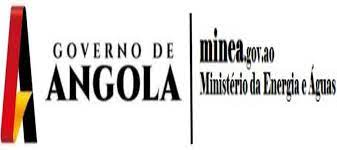 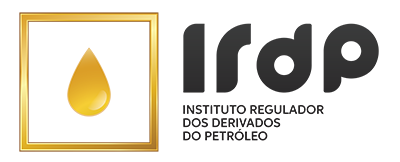 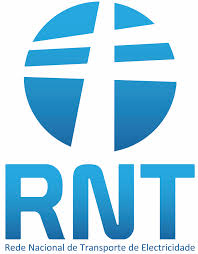 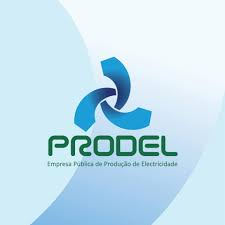 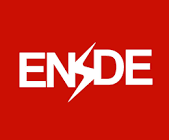 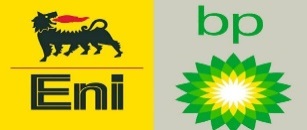 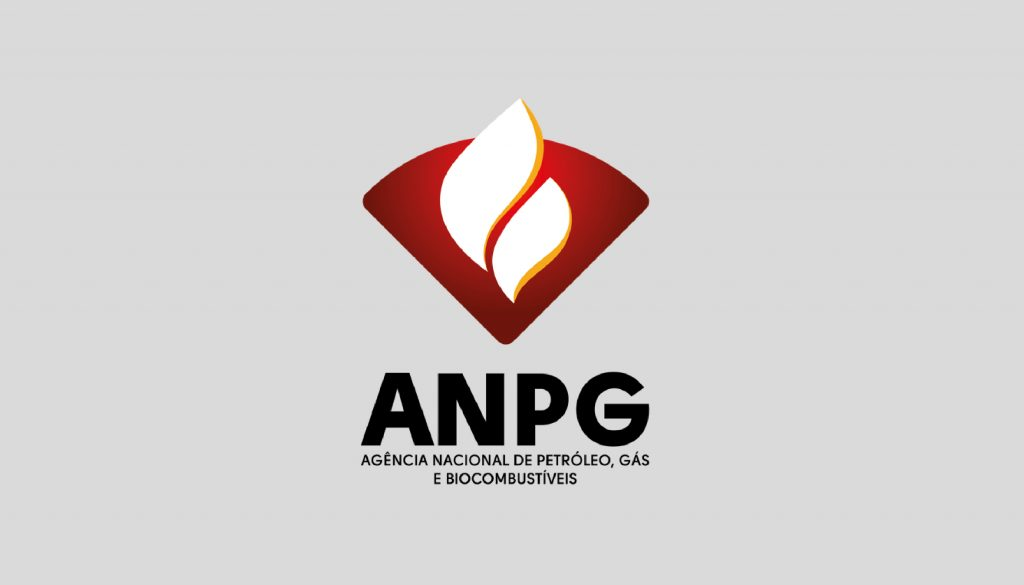 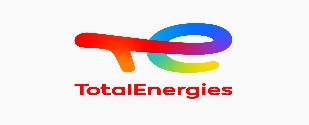 9
9.ª Conferência Anual da RERA
Transição para as Energias Limpas e Renováveis
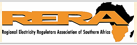 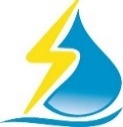 IRSEA
Projectos de Energias Renováveis em fase de implantação
Regulamento (Único)
Regime Jurídico das actividades
Produção, Transporte, Distribuição e Comercialização
Decreto Presidencial nº 76/21
Projecto Caraculo Solar de 50 MW,
na província do Namibe.
Ao abrigo dos novos regulamentos foram assinados dois Contractos de Concessão para projectos Fotovoltaicos:
Projecto Quilemba Solar de 80 MW, na província da Huila.
Regulamento 
Produção   Independente
Decreto Presidencial nº 43/21
Regime especial: Produção Independente Renovável
Com base exclusivamente em fontes renováveis
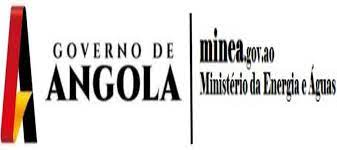 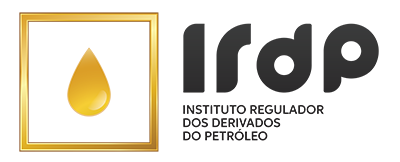 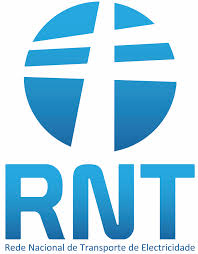 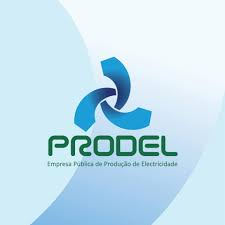 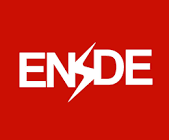 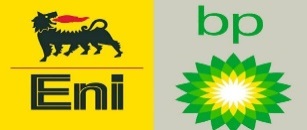 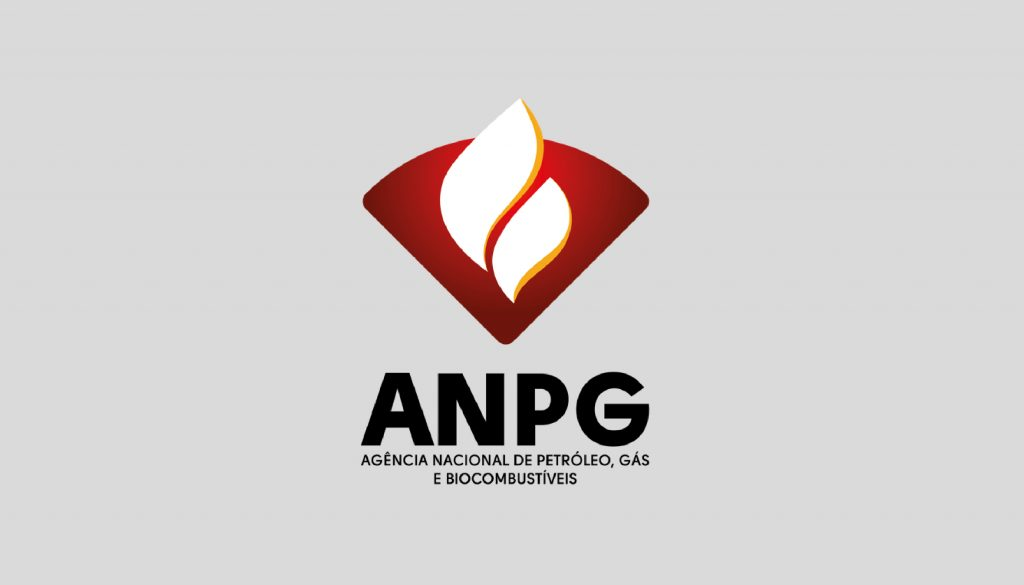 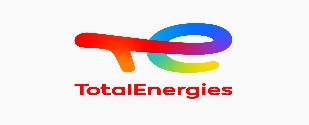 10
9.ª Conferência Anual da RERA
Transição para as Energias Limpas e Renováveis
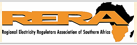 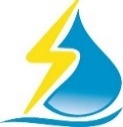 IRSEA
Ambiente Legislativo
Modalidades de Geração
Regulamento Único
Decº 76/21
Produção Vinculada ao SEP
Em Regime Geral
Regime de Concessão de serviço público
Produção Vinculada ao SEP
Em Regime Especial
Regime especial aplica-se  através de recursos renováveis e em sistemas isolados
Produção fora do SEP
Produção exercida fora do SEP pudendo vender excedente ao SEP mediante Contrato com Comprador Único (CAE)
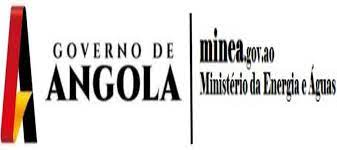 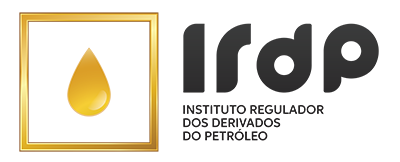 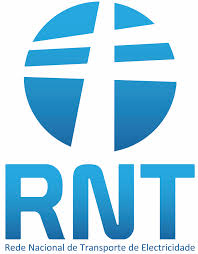 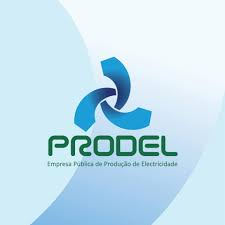 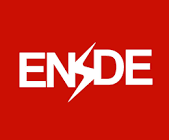 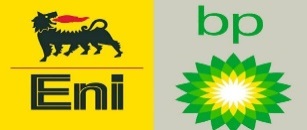 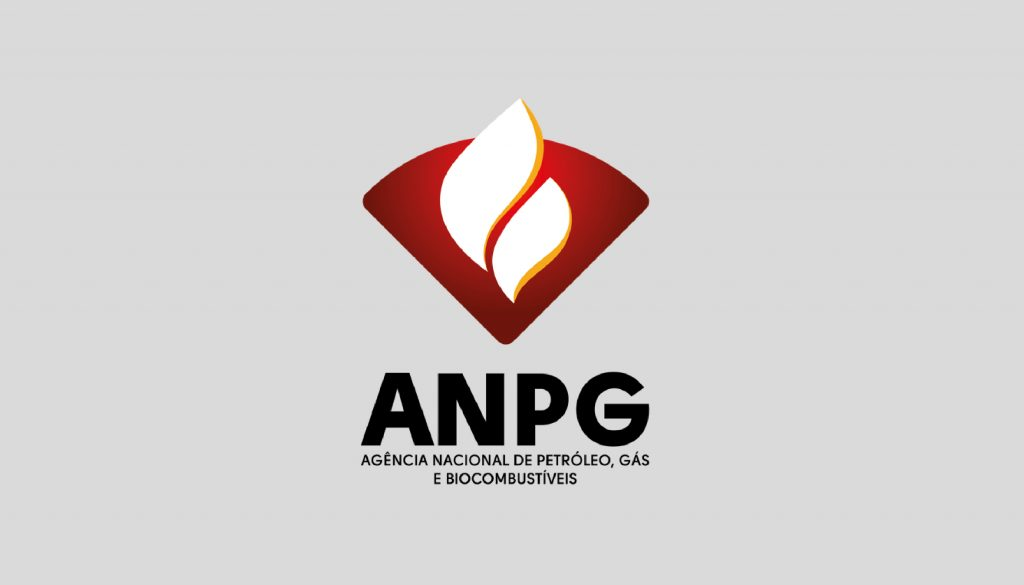 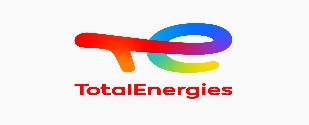 11
9ª Conferência Anual da RERA
Transição para as Energias Limpas e Renováveis
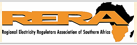 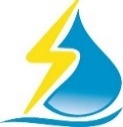 IRSEA
Ambiente Legislativo
Regulamento Único
Decº 76/21
Produção Vinculada ao SEP
Em Regime Especial
Regime especial aplica-se  através de recursos renováveis e em sistemas isolados
Produção Vinculada Renovável
Com base exclusiva em fontes renováveis e exclui Centrais Hidroeléctricas com mais de 10 MW
Com limite de potência até 5 MW
Produção Vinculada em Sistemas Isolados
Produção integra a licença de distribuição após autorização do Departamento Ministerial do sector de actividade de energia, ouvida a entidade reguladora
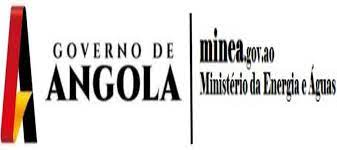 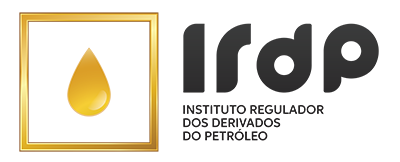 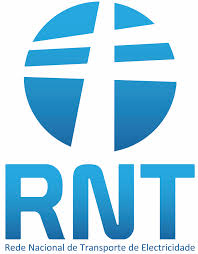 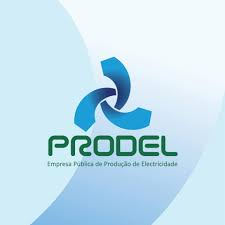 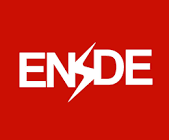 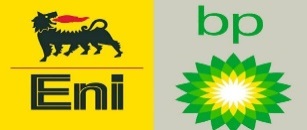 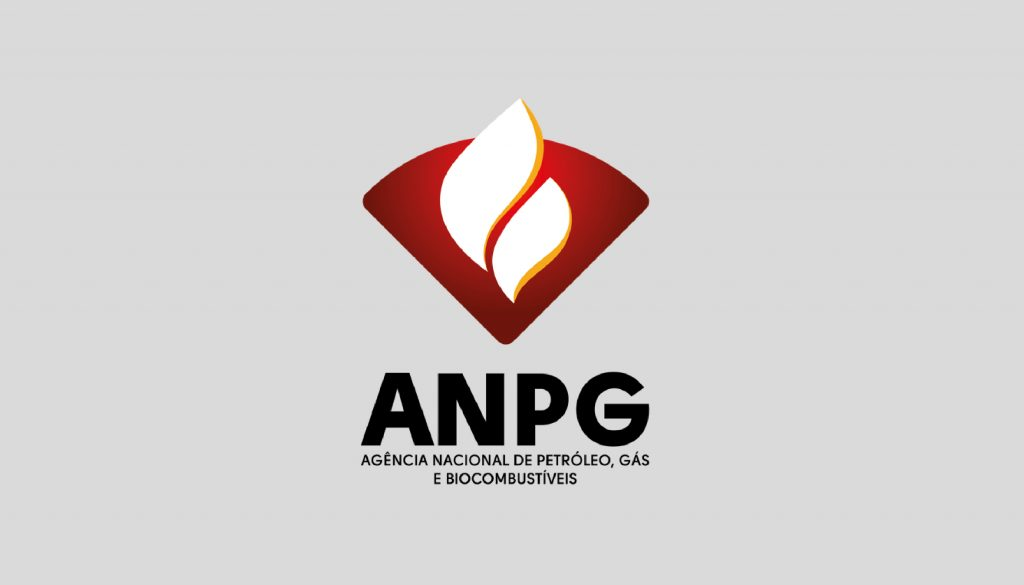 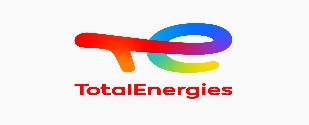 12
12
9.ª Conferência Anual da RERA
Transição para as Energias Limpas e Renováveis
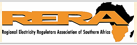 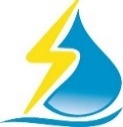 IRSEA
Incentivos/Obstáculos
Lei n.º 10/18, de 26 de Junho – Lei do Investimento Privado
Natureza dos benefícios:
De natureza financeira
De natureza tributária
Acesso ao crédito através dos programas do Executivo;
Deduções a matéria colectável;
Amortizações e reintegrações aceleradas;
Bonificação de juros;
Crédito fiscal;
Garantia pública e o capital de risco.
Isenção ou redução de taxas de imposto;
Direitos de importação.
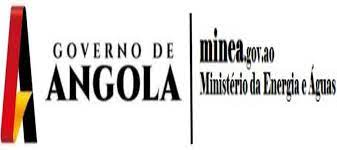 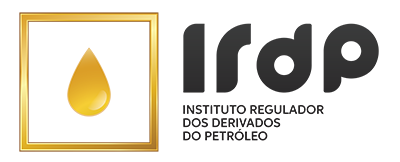 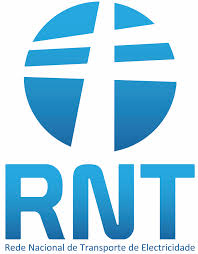 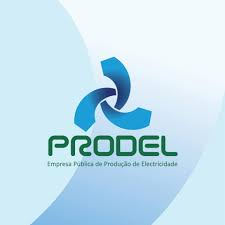 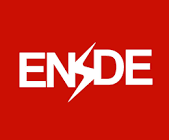 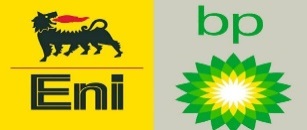 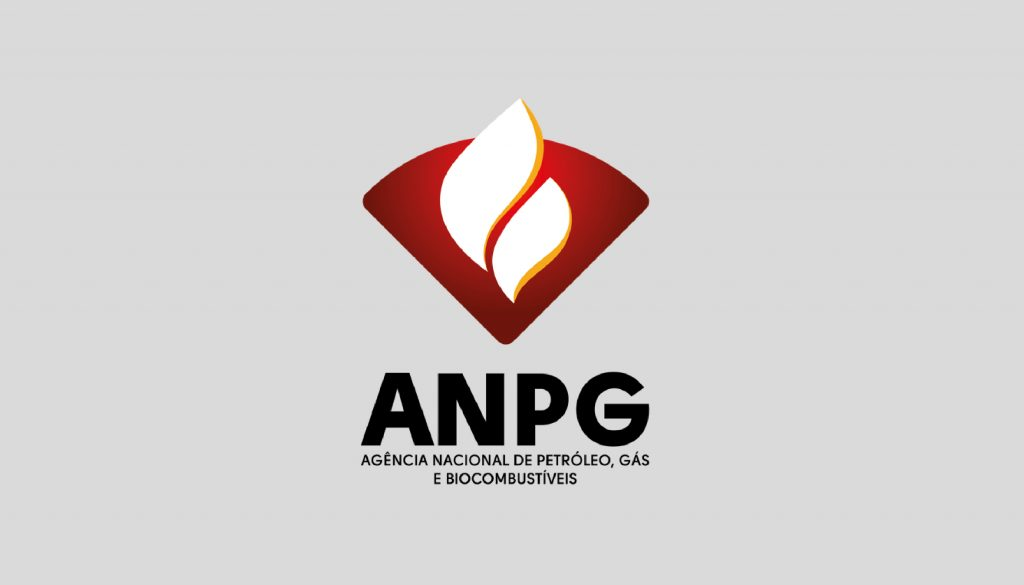 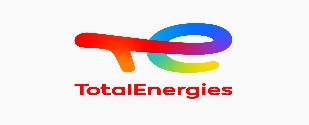 13
13
9.ª Conferência Anual da RERA
Transição para as Energias Limpas e Renováveis
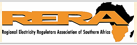 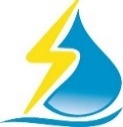 IRSEA
Incentivos
Lei n.º 10/18, de 26 de Junho – Lei do Investimento Privado
Facilidades:
O Estado garante aos investidores privados, por meio de serviços concentrados, com procedimentos expeditos e simplificados, os registos essenciais de natureza legal, fiscal e de  de segurança social, bem como os registos eventuais relacionados ao registo da propriedade intelectual, de bens móveis, de propriedades imobiliárias e outros.
Actos de acesso simplificado e prioritário aos serviços da administração pública na:
Obtenção de licenças e autorizações
Acesso expedito a bens públicos
Janela Única do Investimento Privado (JUI)
Decreto Presidencial n.º 167/20, de 15 de Junho
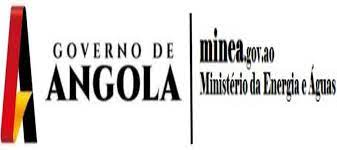 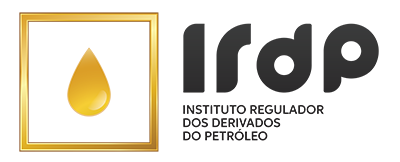 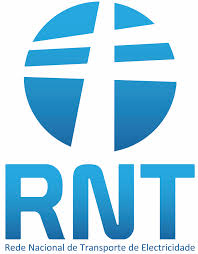 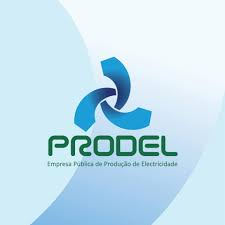 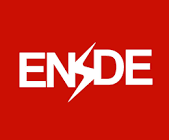 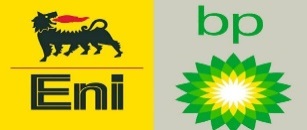 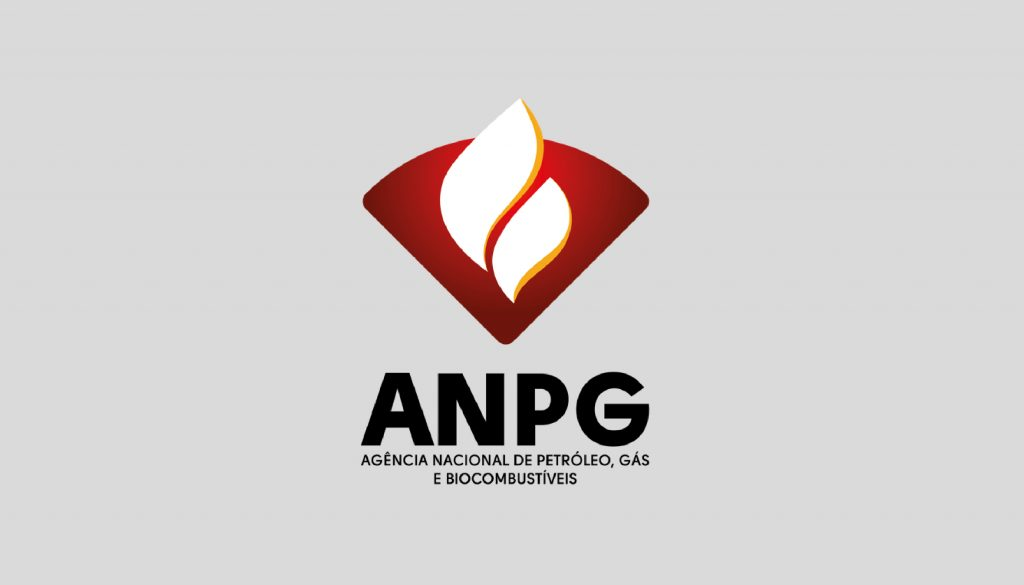 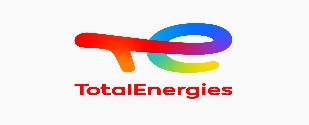 14
14
9.ª Conferência Anual da RERA
Transição para as Energias Limpas e Renováveis
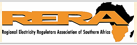 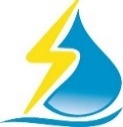 IRSEA
Código dos Benefícios Fiscais
Lei n.º 8/22, de 14 de Abril – que aprova o Código dos Benefícios Fiscais
Os Benefícios fiscais e as Energias Renováveis
Os benefícios fiscais atribuídos tem a duração de 10 anos;
Os sujeitos passivos do imposto industrial que se dediquem a produção e comercialização de energia a partir de fontes renováveis, beneficiam de redução de 35% da taxa de liquidação final do imposto industrial e 60% da taxa de imposto sobre a aplicação de capitais;
Para o regime Contratual do Investimento Privado, a duração é de 15 anos;
O procedimento do reconhecimento dos benefícios fiscais é regulado pelo Código Geral Tributário;
Os prédios afectos a produção de energia a partir de fontes renováveis, beneficiam de redução do imposto predial em 75% pela aquisição e 50% em propriedade;
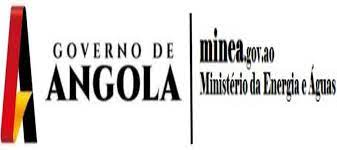 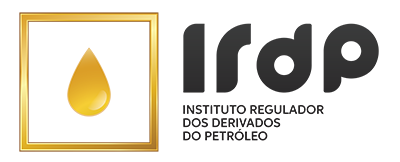 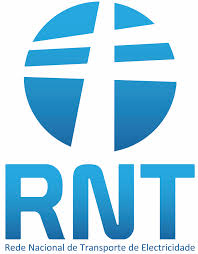 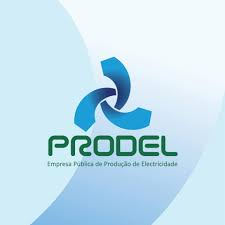 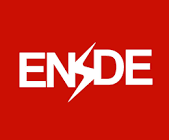 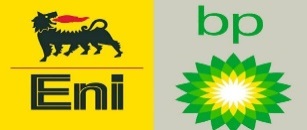 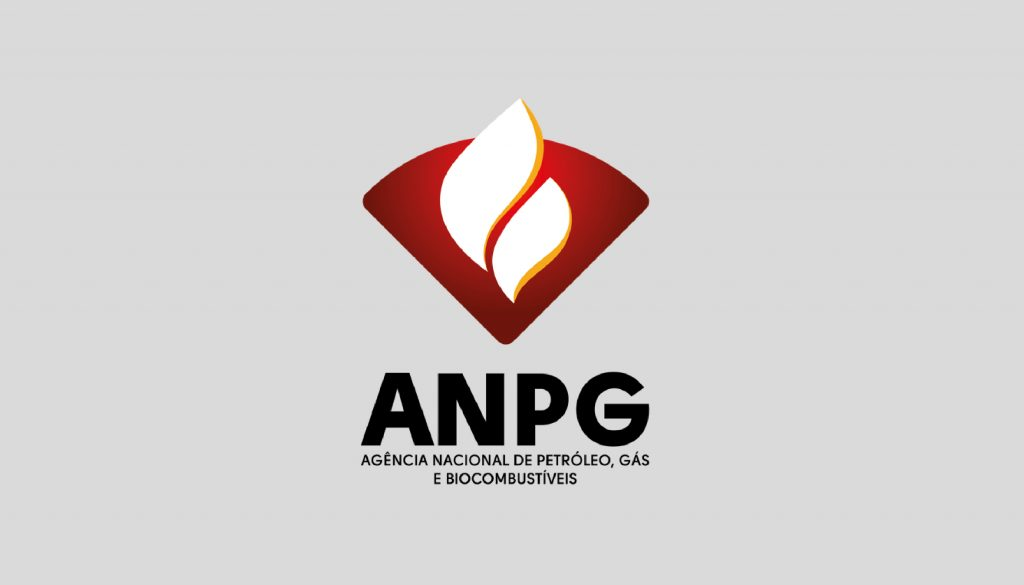 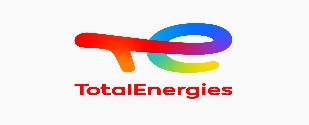 15
15
9.ª Conferência Anual da RERA
Transição para as Energias Limpas e Renováveis
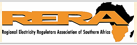 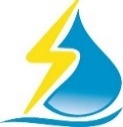 IRSEA
OBSTÁCULOS
Os obstáculos identificados são:
Falta de Garantias por parte do Estado Angolano;
Carta de crédito em USD/EUR irrevogável  a favor da concessionaria;
Garantias de pagamentos por fundos públicos em moeda estrangeira;
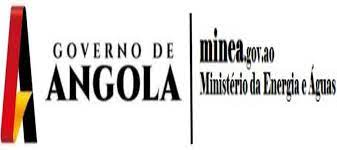 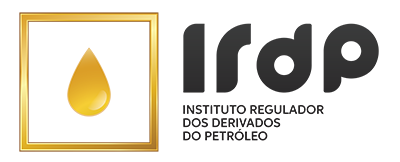 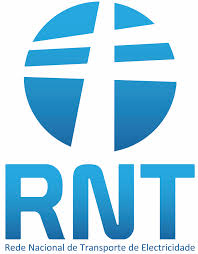 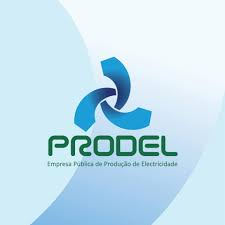 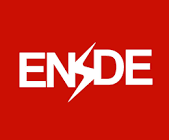 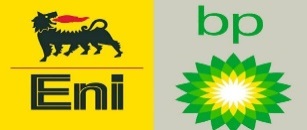 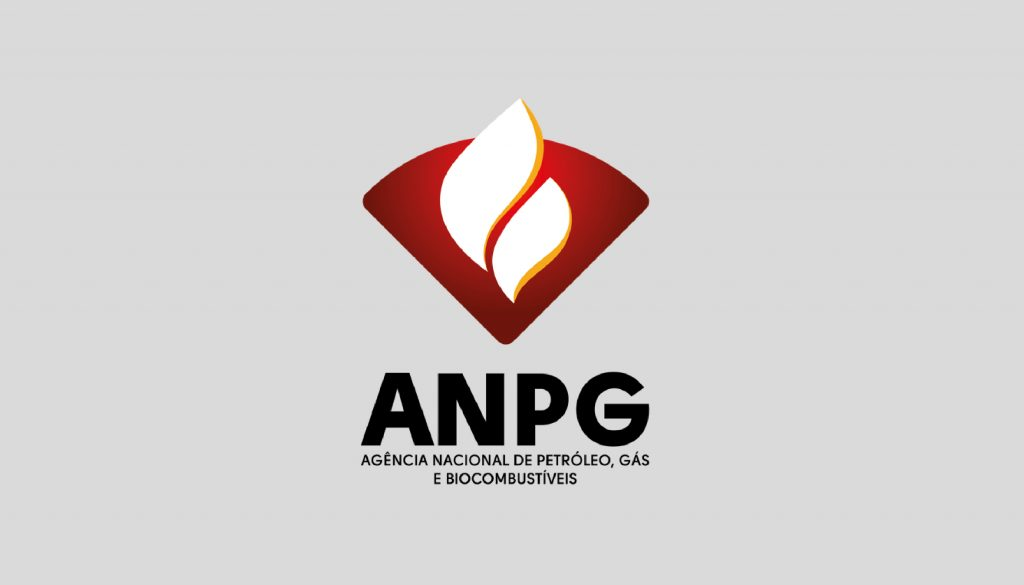 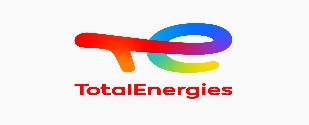 16
16
9.ª Conferência Anual da RERA
Transição para as Energias Limpas e Renováveis
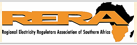 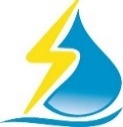 IRSEA
Produção Vinculada Renovável
Regulamento Único no quadro da Produção Vinculada Renovável define directrizes gerais e estabelece tratamento especifico  em Regulamentação a criar  -  Regulamento da Produção Vinculada Renovável como forma de fomentar a competitividade e concorrência no sector.
É um Regulamento Complementar que deve detalhar as condições de exercício da actividade de Produção Vinculada Renovável em que se destaca alguns incentivos:
Directrizes para o Regulamento
Contrato (CAE)
Contrato de longo-prazo e/ou com clausulas take-or-pay aprovada pela Entidade Reguladora onde se inclui a tarifa máxima aplicável e as formulas de actualização.
-
Prazo inicial máximo de 20 anos para as concessões pudendo estabelecer prazos 
Inferiores conforme tecnologia.
-
Despacho
-
Prioridade sobre a ordem de mérito de despacho.
Compensação por energia não entregue por razões imputáveis a redução por 
restrições técnicas.
-
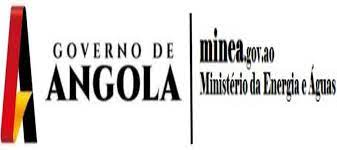 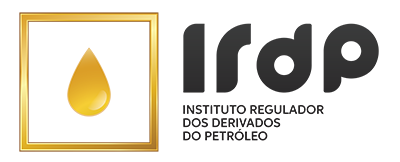 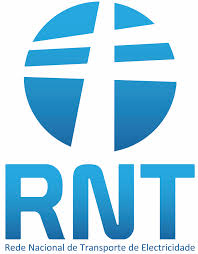 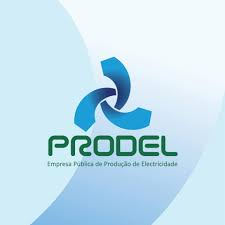 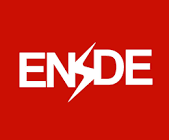 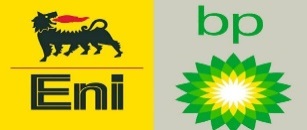 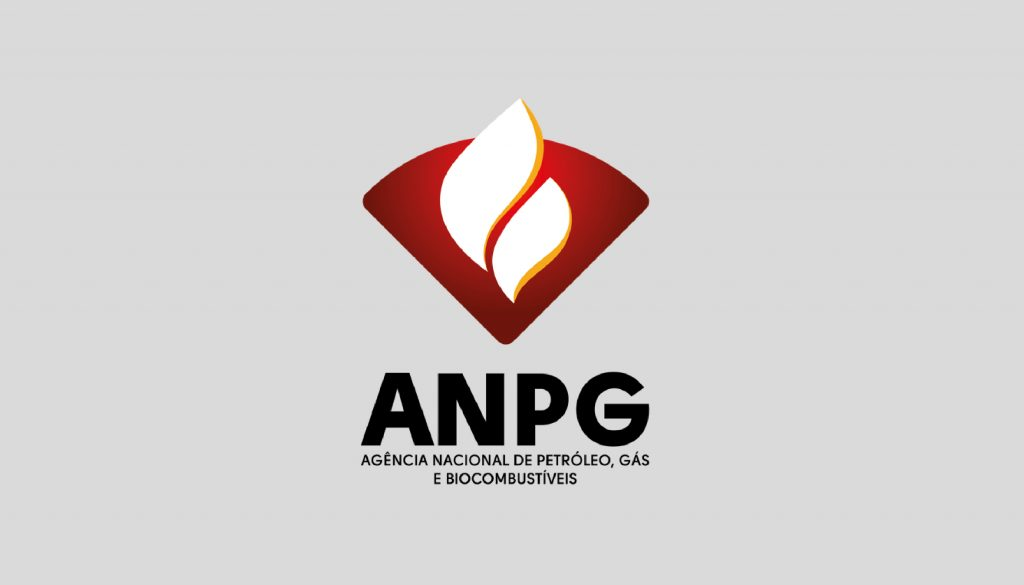 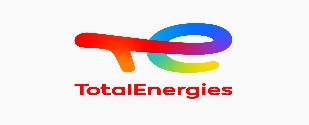 17
17
17
9.ª Conferência Anual da RERA
Transição para as Energias Limpas e Renováveis
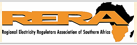 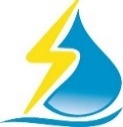 IRSEA
Produção Vinculada Renovável
Directrizes para o Regulamento
Remuneração
Prazo contratual inicial é baseada em tarifas integrais máximas
-
Tarifa integral máxima pré-definida para cada tecnologia a estabelecer no Regulamento
e ajustada por factor de redução resultante do concurso
-
-
Tarifa integral máxima estabelecida em moeda nacional com dois componentes: 
Nacional e internacional e reajustada de 4 em 4 anos
Peso das componentes e fórmulas de actualização de cada componente é 
definido no Regulamento
-
Direitos pela outorga da Concessão
Licenciamento junto do Banco Nacional de Angola para acesso a divisas.
-
Mecanismos de compensação em caso de variações cambiais.
-
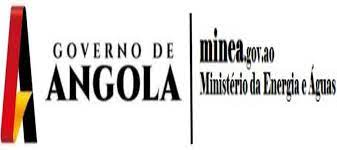 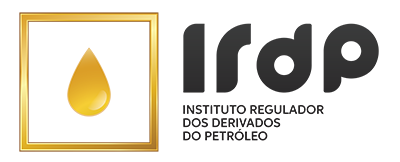 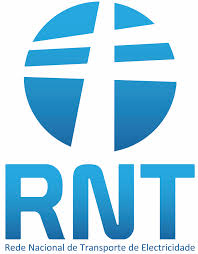 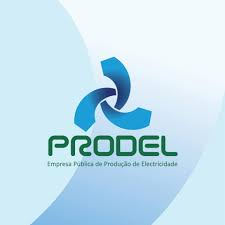 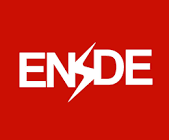 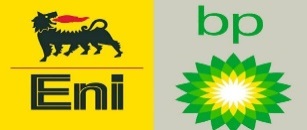 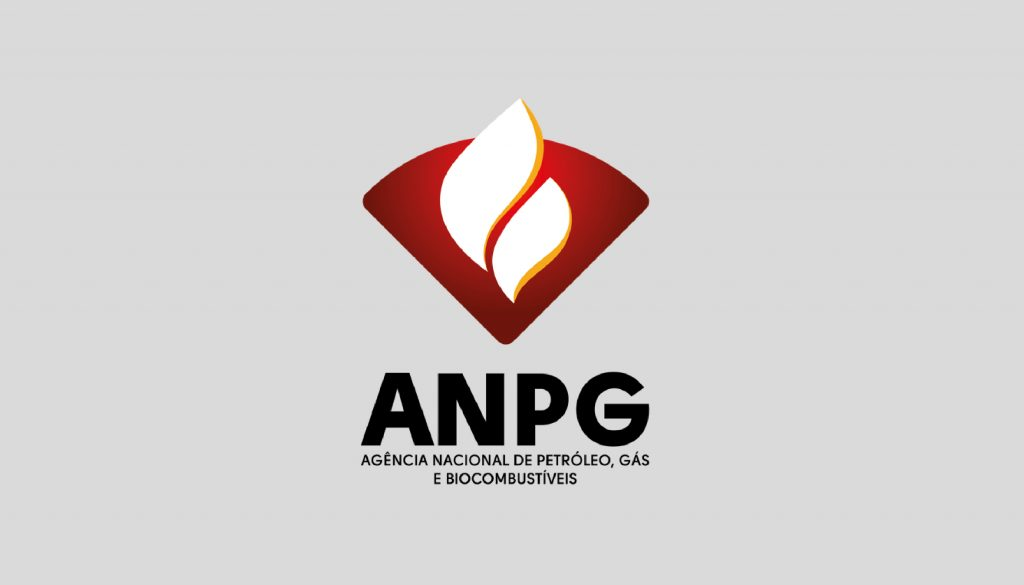 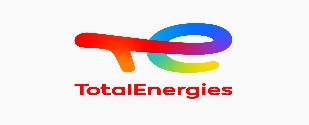 18
18
18
9.ª Conferência Anual da RERA
Transição para as Energias Limpas e Renováveis
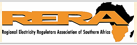 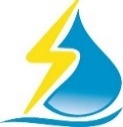 IRSEA
Produção Vinculada Renovável
Outros Actos de Enquadramento Regulamentar
Definição do procedimento de concurso e/ou por manifestação de interesse e suas fases
-
Critérios de Selecção de candidatos em função dos procedimentos estabelecidos
-
Garantias a estabelecer
-
Qualificação dos concorrentes/candidatos
-
Penalidades
-
Criação de um Fundo para suporte da Produção Vinculada Renovável mitigando diferenças
 de remuneração – renováveis/regime geral
-
Definição da origem e alocação dos recursos para o Fundo de Suporte.
-
Definição e enquadramento dos níveis de produção de energias mínima e máxima.
-
Reduções fiscais – impostos sobre rendimentos e importações.
-
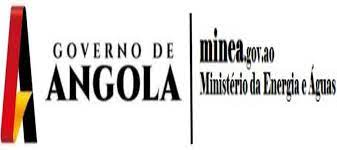 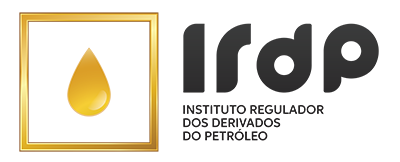 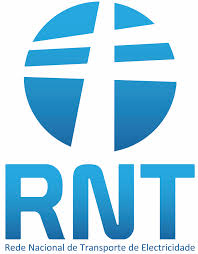 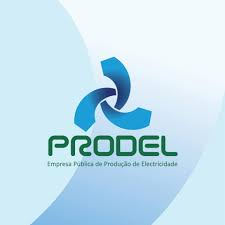 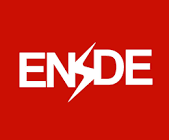 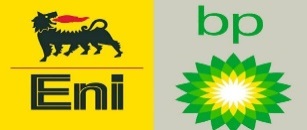 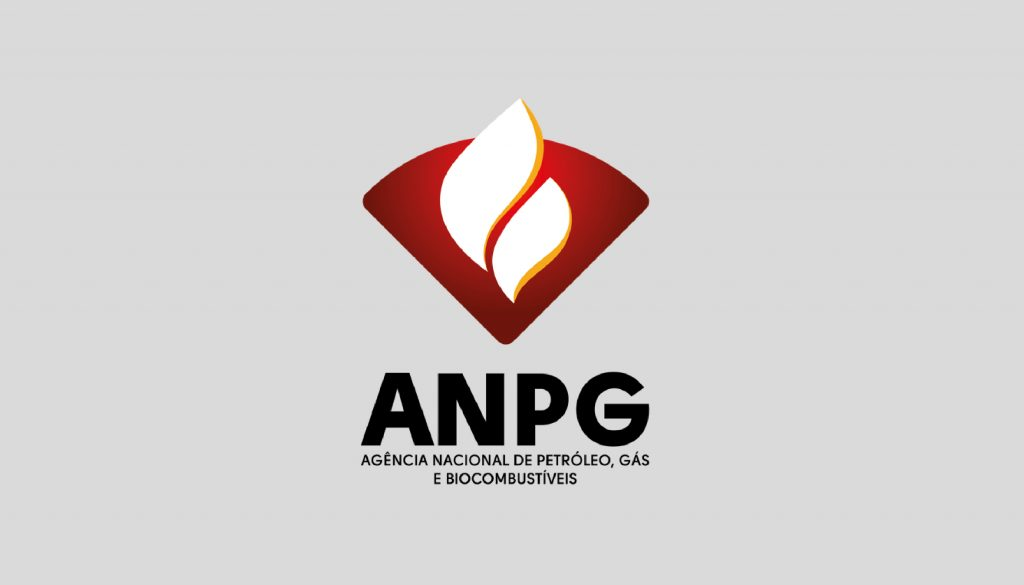 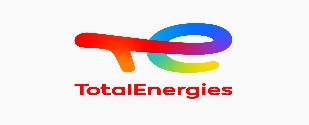 19
19
19
19
9.ª Conferência Anual da RERA
Transição para as Energias Limpas e Renováveis
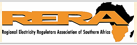 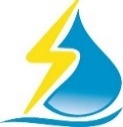 IRSEA
Produção Vinculada Renovável Em Sistemas Isolados (SI)
Procedimentos
Entidades detentoras de licença de distribuição em SI ou de concessão de distribuição que abranja SI podem 
requerer autorização para construção e operação de Centrais em SI com potências até 5 MW
-
A autorização é concedida pelo Ministro que superintende o sector de actividade de energia e confere direito 
a assinatura do Contrato de Aquisição de Energia (CAE)
-
-
O Contrato de Aquisição de Energia (CAE) é celebrado entre o produtor, a entidade distribuidora da licença ou da 
concessão de distribuição e a concessionária da Rede Nacional de Transporte na condição de Operador de mercado
-
O prazo máximo dos Contratos é de 5 anos podendo ser estabelecido um prazo superior em situações devidamente
fundamentadas
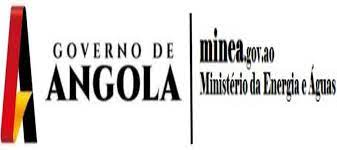 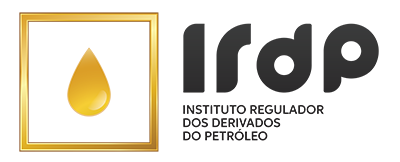 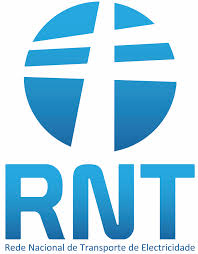 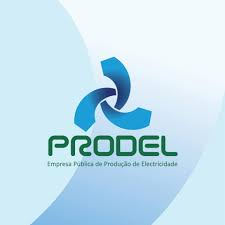 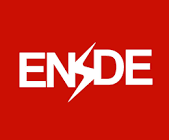 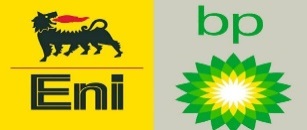 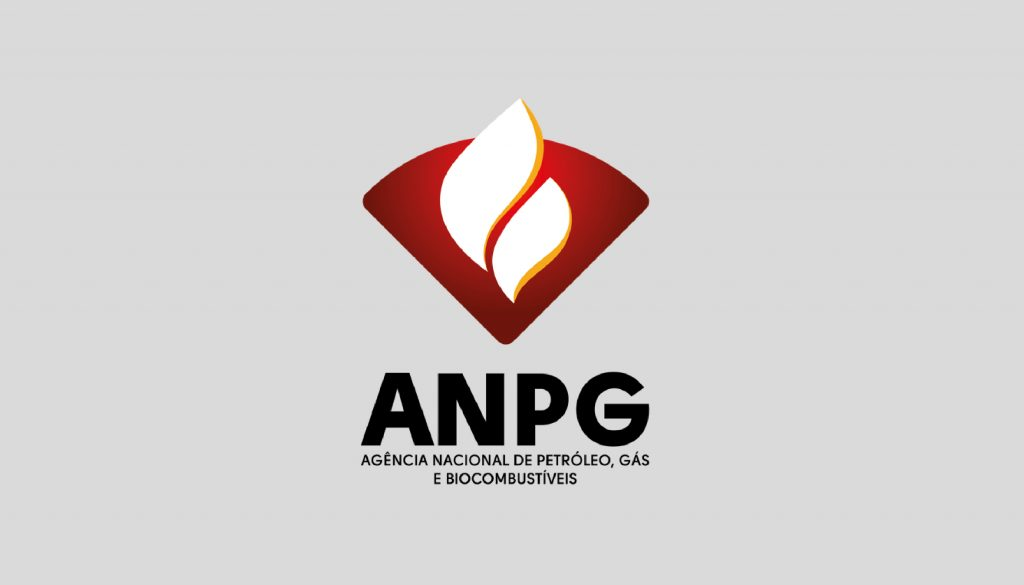 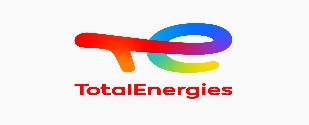 20
20
20
20
20
9.ª Conferência Anual da RERA
Transição para as Energias Limpas e Renováveis
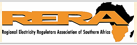 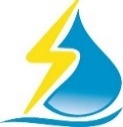 IRSEA
Remuneração em Sistemas Isolados (SI)
A remuneração ao produtor resulta da aplicação do estabelecido no CAE celebrado  pelas  partes,  com  aplicação de  regras
especificas ao SI definidas no Regulamento Único e as previstas para os CAE das Centrais de Produção Vinculadas no regime geral seguindo os fluxos de fornecimento e remuneração indicado no quadro.
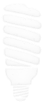 Produção-Distribuição e facturação da  energia fornecida aos Clientes
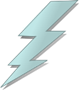 Regulação Técnica
IRSEA
FLUXO DE FORNECIMENTO DE ENERGIA
Clientes
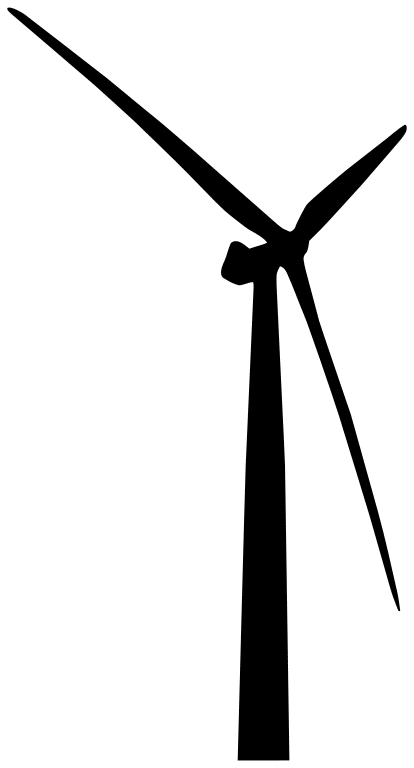 Operador Mercado
Relação
Comercial
Produção
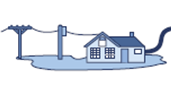 BT Pré-pagamento
BT Post-pagamento
AT
MT
Distribuição
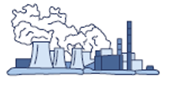 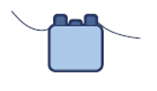 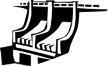 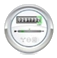 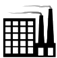 Preços
CAEs
Tarifa Uniforme
Regulada
FLUXO DE PAGAMENTOS - REMUNERAÇÃO AGENTES
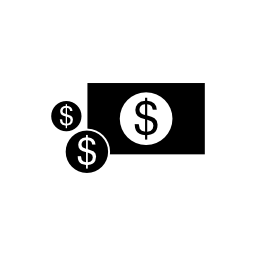 Clientes pagam ao Produtor - Distribuidor
OM opera fundo de compensação e paga ao Produtor-Distribuidor diferencial
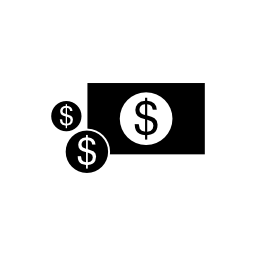 21
21
9.ª Conferência Anual da RERA
Transição para as Energias Limpas e Renováveis
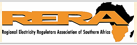 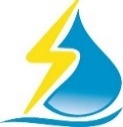 IRSEA
Thank YouObrigadoMerci BeaucoupAsante Sana
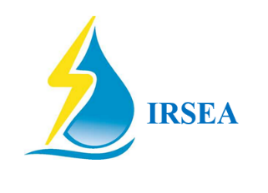 Marino Flávio Bulles
Email: marino.bulles@irsea.gov.ao
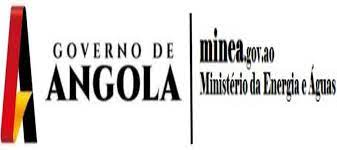 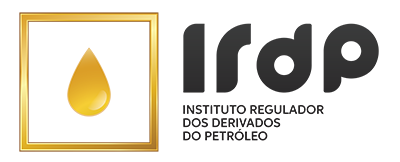 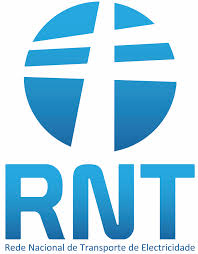 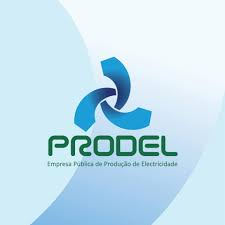 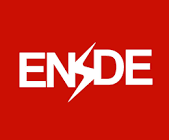 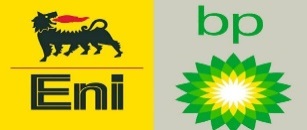 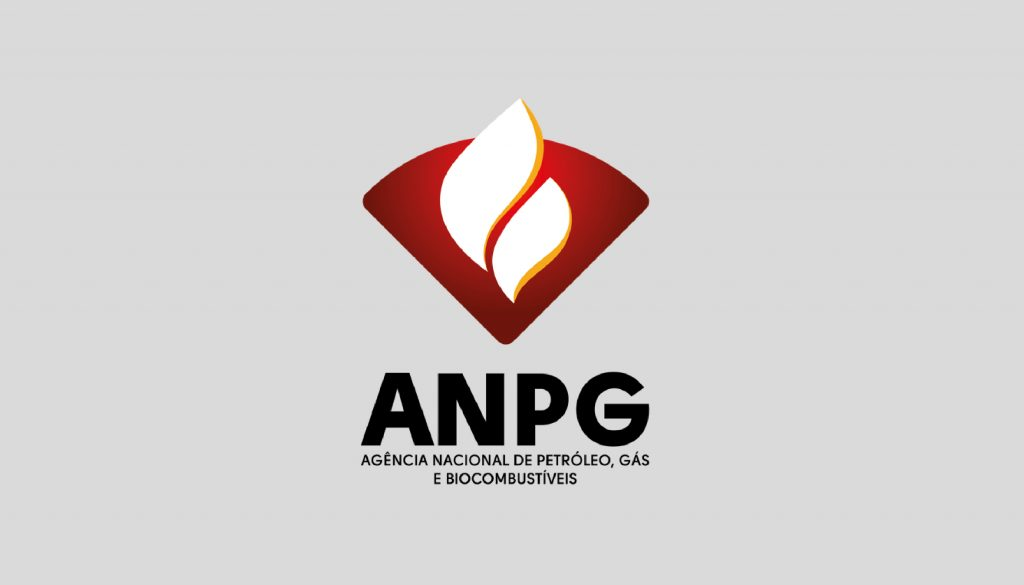 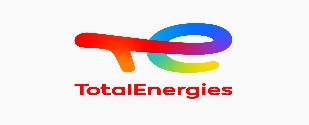